Principled Sampling for Anomaly Detection
Brendan Juba, Christopher Musco, Fan Long, Stelios Sidiroglou-Douskos, and Martin Rinard
Anomaly detection trade-off
Catch malicious/problematic inputs before they reach target application.
Do not filter too many benign inputs.
Detectors need to be tuned!
Benign Error Rate
Aggressiveness
Requires accurate error estimation
Shooting for very low error rates in practice: .01%
Cost of false positives is high
Benign Error Rate
Aggressiveness
Estimating error rate
Anomaly Detector
Pass
Reject
Estimated Error Rate: 
	(# falsely rejected inputs)/(# total inputs)
What’s needed from a test generator?
Anomaly Detector
Test Case
Generator
Reject
Pass
1) Massive output capability
“With 99% confidence, estimated error rate accurate to within .01%”

Need ≈ 1/εlog(1/δ) ≈ 46,000 samples

Standard Techniques – Hoeffding bounds, etc.
1) Massive output capability
Benign Error Rate
Aggressiveness
2) Samples from representative distribution
Typical vs. Testing
Testing Inputs
Typical Inputs
npr.org
npr.org
nfl.com
nfl.com
dblp.de
dblp.de
mit.edu
mit.edu
reddit.com
reddit.com
arxiv.org
arxiv.org
espn.com
espn.com
patriots.com
patriots.com
wikipedia.org
harvard.edu
wikipedia.org
harvard.edu
news.google.com
news.google.com
scholar.google.com
scholar.google.com
2) Samples from representative distribution
With ≈ 1/εlog(1/δ) samples                            : 

“With 99% confidence , estimated error rate accurate to within .01%                                                    ”.
from distribution D
for inputs drawn from distribution D
Only meaningful for similar
distributions!
Meaningful statistical bounds
“With 99% confidence, our anomaly detector errs on <.01% of benign inputs drawn from distribution D”.
≈ “With 99% confidence, our anomaly detector errs on <.01% of benign inputs seen in practice”.
Easier said than done
Samples need to be:
Cheap to generate/collect.
Representative of typical input data.
Getting both speed and quality is tough.
Possible for web data
Claim: We can quickly obtain test samples from a distribution representative of typical web inputs.
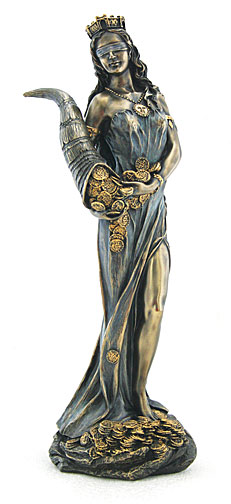 Fortuna: An implemented system to do so.
Random Search
Web Data: Images, JavaScript files, music files, etc.
mit.edu
reddit.com
npr.org
christophermusco.com
harvard.edu
patriots.com
news.google.com
wikipedia.org
dblp.de
nfl.com
scholar.google.com
espn.com
arxiv.org
Not enough coverage
Typical vs. Testing
Testing Inputs
Typical Inputs
npr.org
npr.org
nfl.com
nfl.com
dblp.de
dblp.de
mit.edu
mit.edu
reddit.com
reddit.com
arxiv.org
arxiv.org
espn.com
espn.com
patriots.com
patriots.com
wikipedia.org
harvard.edu
wikipedia.org
harvard.edu
news.google.com
news.google.com
scholar.google.com
scholar.google.com
Explicit Distribution
Can obtain a very large (although not quite complete) index of the web from public data sources like
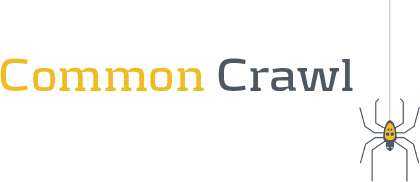 facebook.com
seahawks.com
wikipedia.org
patriots.com
google.com
cnn.com
ask.com
arxiv.org
dblp.de
mit.edu
npr.org
Uniform sampling not sufficient
Typical vs. Testing
Testing Inputs
Typical Inputs
npr.org
npr.org
nfl.com
nfl.com
dblp.de
dblp.de
mit.edu
mit.edu
reddit.com
reddit.com
arxiv.org
arxiv.org
espn.com
espn.com
patriots.com
patriots.com
wikipedia.org
harvard.edu
wikipedia.org
harvard.edu
news.google.com
news.google.com
scholar.google.com
scholar.google.com
Can weight distribution
facebook.com
seahawks.com
wikipedia.org
patriots.com
google.com
cnn.com
ask.com
arxiv.org
dblp.de
mit.edu
npr.org
Computationally infeasible
Need to calculate, store, and share weights (based on traffic statistics, PageRank, etc.) for ~2 billion pages.
Weights will quickly become outdated.
Web Crawl
Web Data: Images, JavaScript files, music files, etc.
mit.edu
reddit.com
npr.org
christophermusco.com
harvard.edu
patriots.com
news.google.com
wikipedia.org
dblp.de
nfl.com
scholar.google.com
espn.com
arxiv.org
Locally biased
Typical vs. Testing
Typical Inputs
Testing Inputs
npr.org
npr.org
nfl.com
nfl.com
dblp.de
dblp.de
mit.edu
mit.edu
reddit.com
reddit.com
arxiv.org
arxiv.org
espn.com
espn.com
patriots.com
patriots.com
wikipedia.org
harvard.edu
wikipedia.org
harvard.edu
news.google.com
news.google.com
scholar.google.com
scholar.google.com
Potential Fix?
Combine with uniform distribution to randomly restart the crawl at different pages.
Fortuna based on PageRank
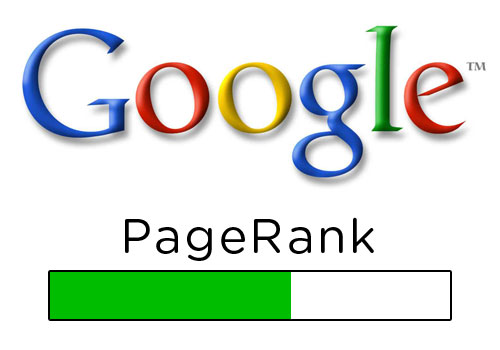 Definition of PageRank
PageRank is defined by a random surfer process
1) Start at random page 2) Move to random outgoing link     3) With small probability at each step (15%), jump to new random page
Weight = long run visit probability
Random surfer more likely to visit pages with more incoming links or links from highly ranked pages.
PageRank matches typical inputs
Typical vs. Testing
Testing Inputs
Typical Inputs
npr.org
npr.org
nfl.com
nfl.com
dblp.de
dblp.de
mit.edu
mit.edu
reddit.com
reddit.com
arxiv.org
arxiv.org
espn.com
espn.com
patriots.com
patriots.com
wikipedia.org
harvard.edu
wikipedia.org
harvard.edu
news.google.com
news.google.com
scholar.google.com
scholar.google.com
The case for PageRank
Widely used measure of page importance.
Well correlated with page traffic.
Stable over time.
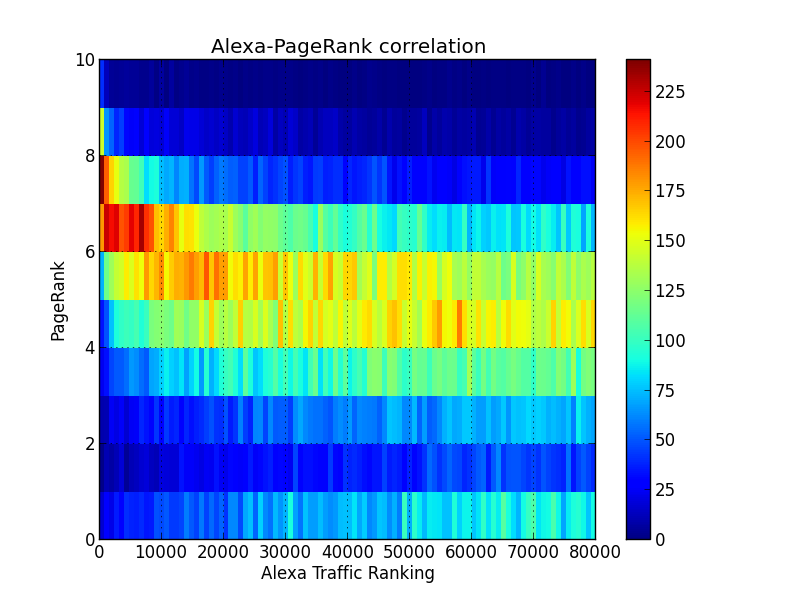 Statistically meaningful guarantees
“With 99% confidence, our anomaly detector errs on <.01% of benign inputs drawn from the PageRank distribution”.
≈ “With 99% confidence, our anomaly detector errs on <.01% of benign inputs seen in practice”.
Sample without explicit construction
facebook.com
seahawks.com
wikipedia.org
patriots.com
google.com
cnn.com
ask.com
arxiv.org
dblp.de
mit.edu
npr.org
PageRank Markov Chain
Surfer process converges to a unique stationary distribution.
Run for long enough and take the page you land on as a sample. The distribution of this sample will be ~ PageRank.
Sample PageRank by a random walk
Immediately gives a valid sampling procedure:
Simulate random walk for n steps. Select the page you land on.

But:
Need a fairly large number of steps (≈ 100 – 200) to get an acceptably accurate sample
Truncating the PageRank walk
Observe Pattern for Movement:
Move = M (probability 85%)
Jump = J (probability 15%)
M
M
M
M
M
M
M
J
JMMJMMMMMMJMMJMMMMMMMMMJMJ
J
M
J
JMMMM
Fortuna’s final algorithm
JMMMM
Flips 85% biased coin n times until a J comes up
Choose a random page and take (n-1) walk steps
Takes fewer than 7 steps on average!
Fortuna Implementation
Simple, parallelized Python (700 lines of code)
Random jumps implemented using a publically available index of  Common Crawls URL collection (2.3 billion URLs)
def random_walk(url, walk_length, bias=0.15):
    N       = 0
    while True:
        try:
            html_links,soup = get_html_links(url, url, log)
            if (N >= walk_length):
                return get_format_files(soup, url, opts.file_format, log)
            url = random.choice(html_links)
        except Exception as e:
            log.exception("Caught Exception:%s" %type(e))
            url                 = get_random_url_from_server()
        N += 1
    return []
10’s of thousands of samples in just a few hours.
Anomaly Detectors Tested
Sound Input Filter Generation for Integer Overflow Errors:
	SIFT Detector: .011% error (0 errors overall)

Automatic Input Rectification:
	SOAP Detector: 0.48% for PNG, 1.99% for JPEG 

Detection and Analysis of Drive-by-download Attacks and Malicious JavaScript Code: JSAND Detector
Tight bounds with high confidence: can be reproduced over and over from different sample sets.
Additional benefits of Fortuna
Adaptable to local networks 
Does not require any data besides a web index
PageRank naturally incorporates changes over time
For web data we obtain:
Samples need to be:
Cheap to generate/collect.
Representative of typical input data.
Getting both speed and quality is very possible.
Step towards rigorous testing
Testing Inputs
Typical Inputs
npr.org
npr.org
nfl.com
nfl.com
dblp.de
dblp.de
mit.edu
mit.edu
reddit.com
reddit.com
arxiv.org
arxiv.org
espn.com
espn.com
patriots.com
patriots.com
wikipedia.org
harvard.edu
wikipedia.org
harvard.edu
news.google.com
news.google.com
scholar.google.com
scholar.google.com
Thanks!
1/εlog(1/δ)